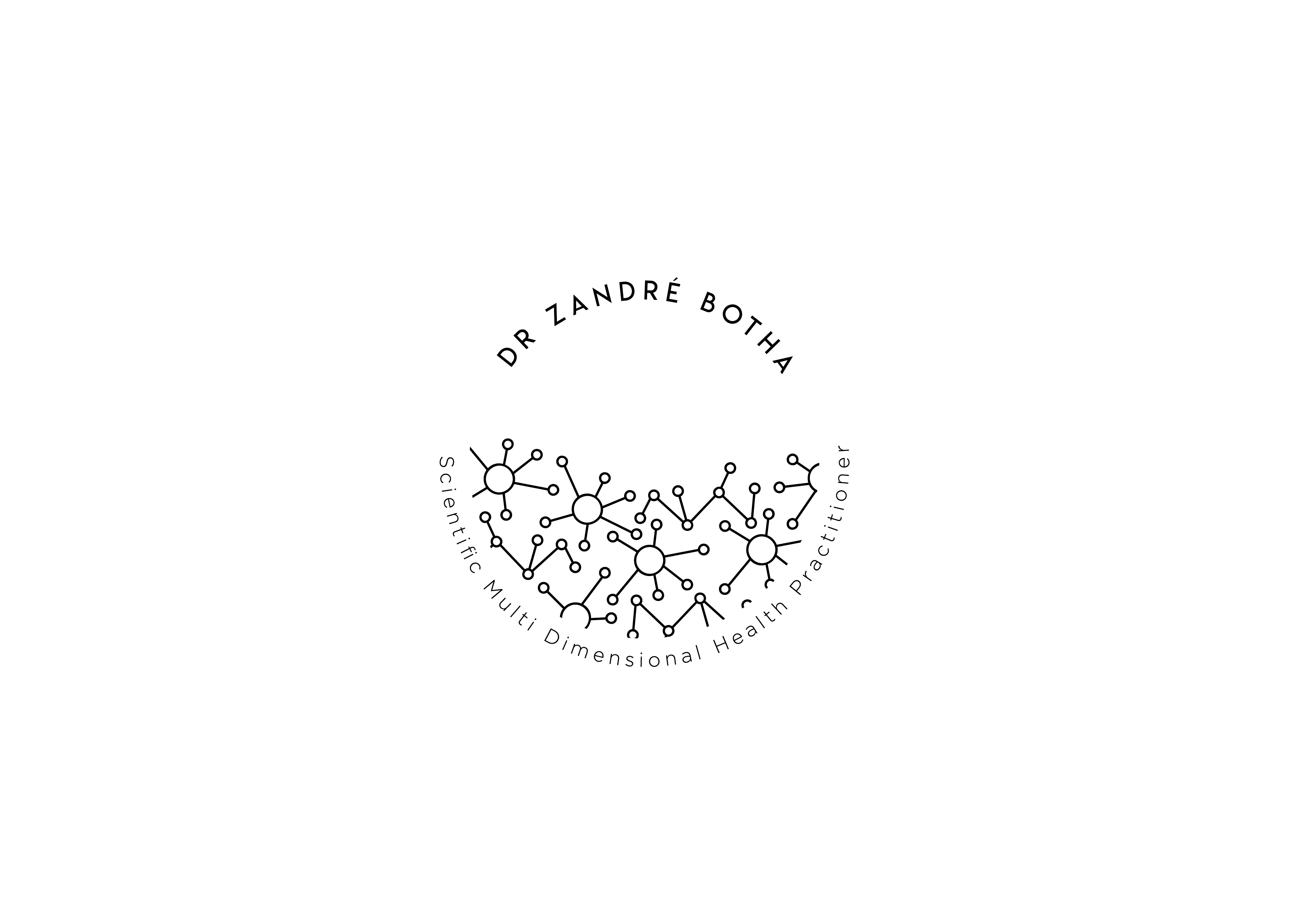 Before and after photos of patients that have been receiving treatment protocol post jab.
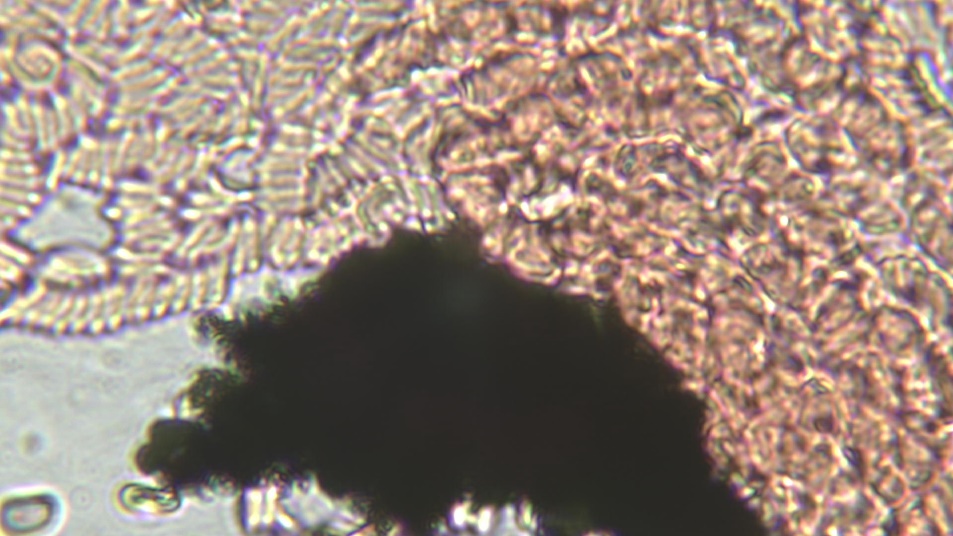 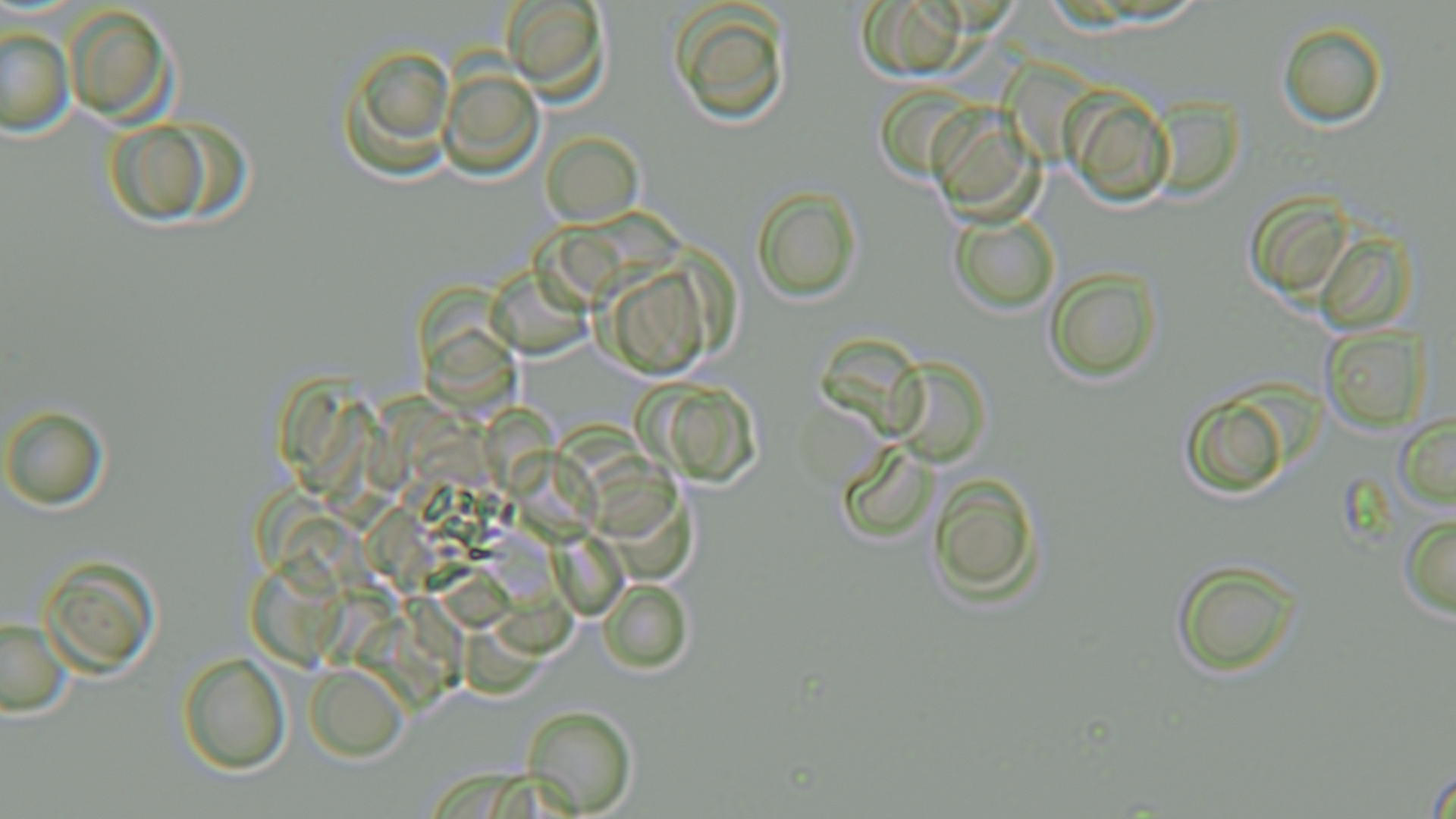 Before
After
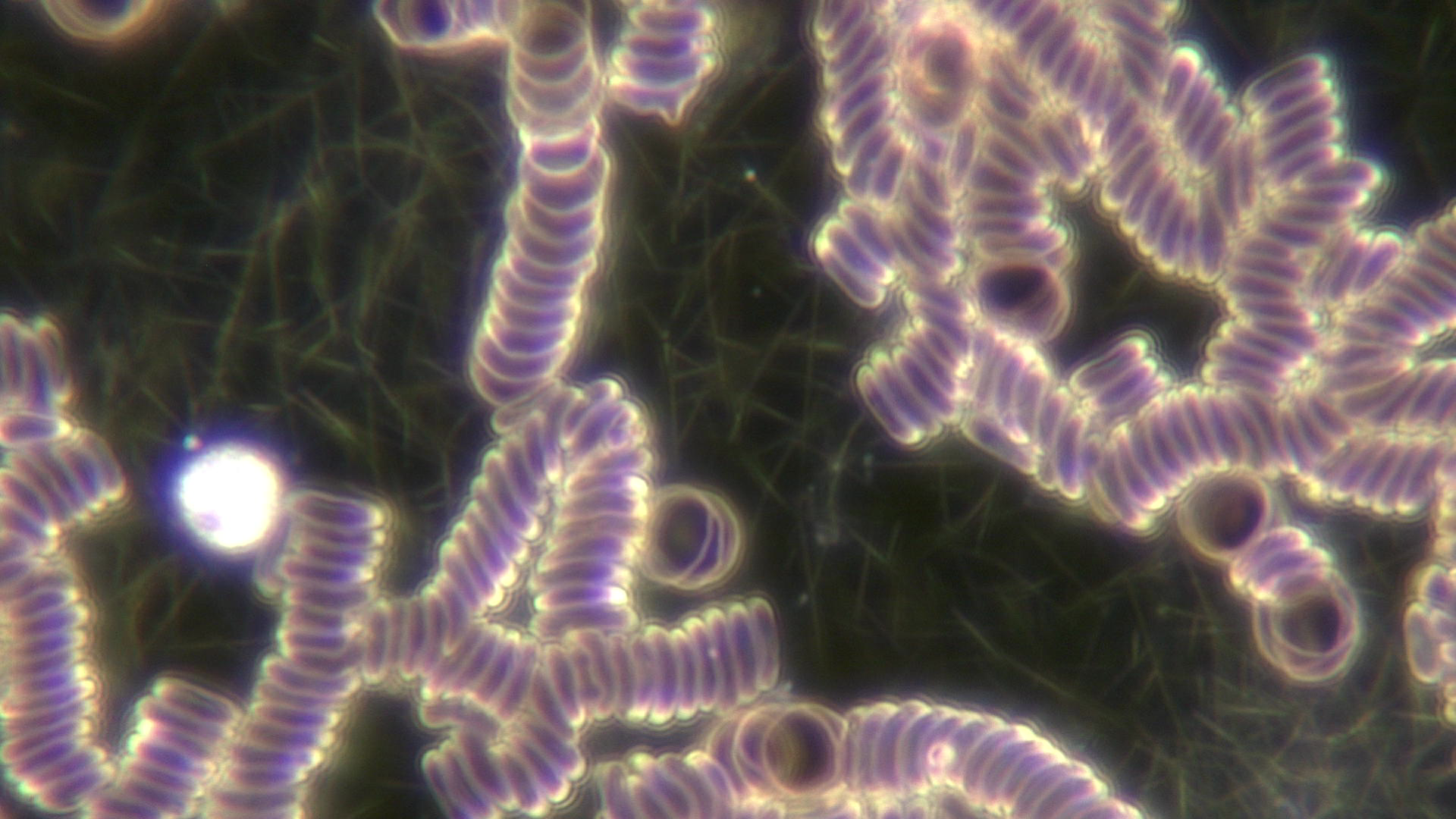 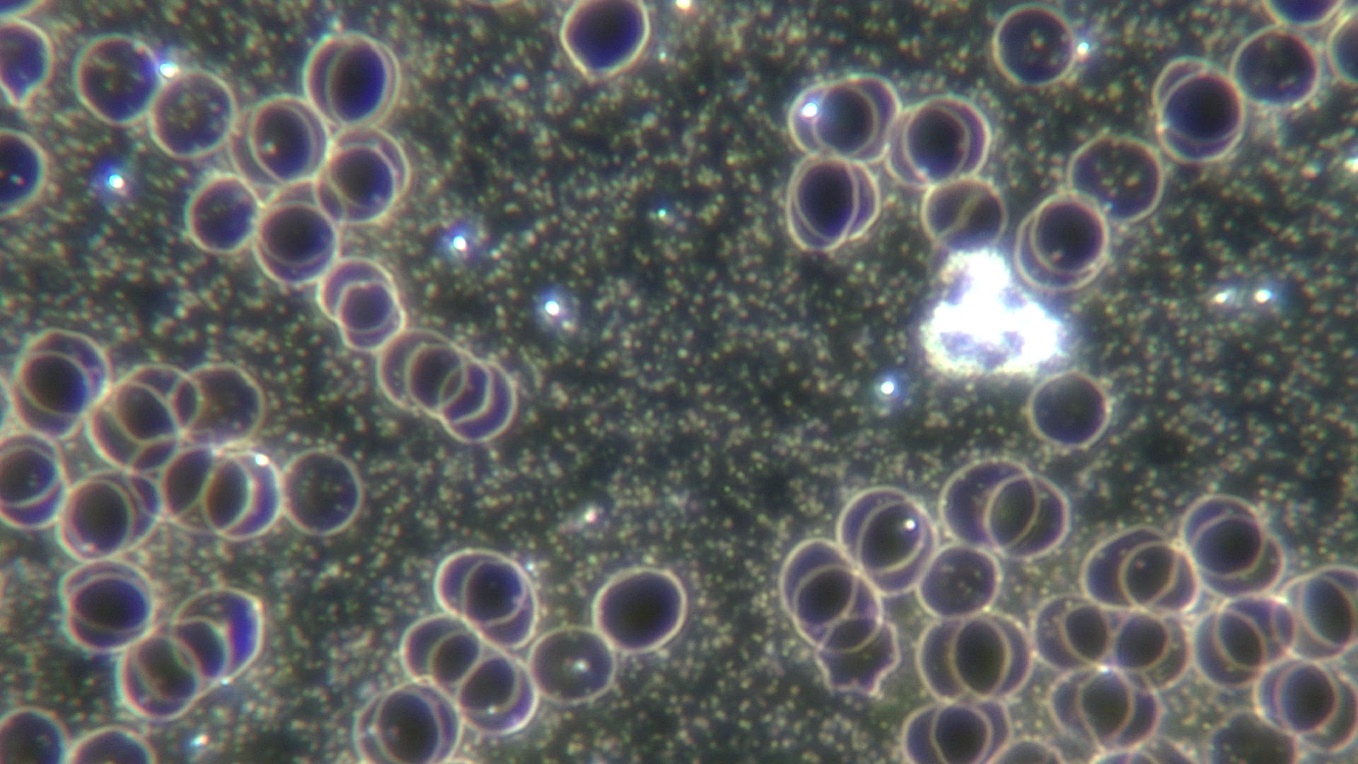 Before
After
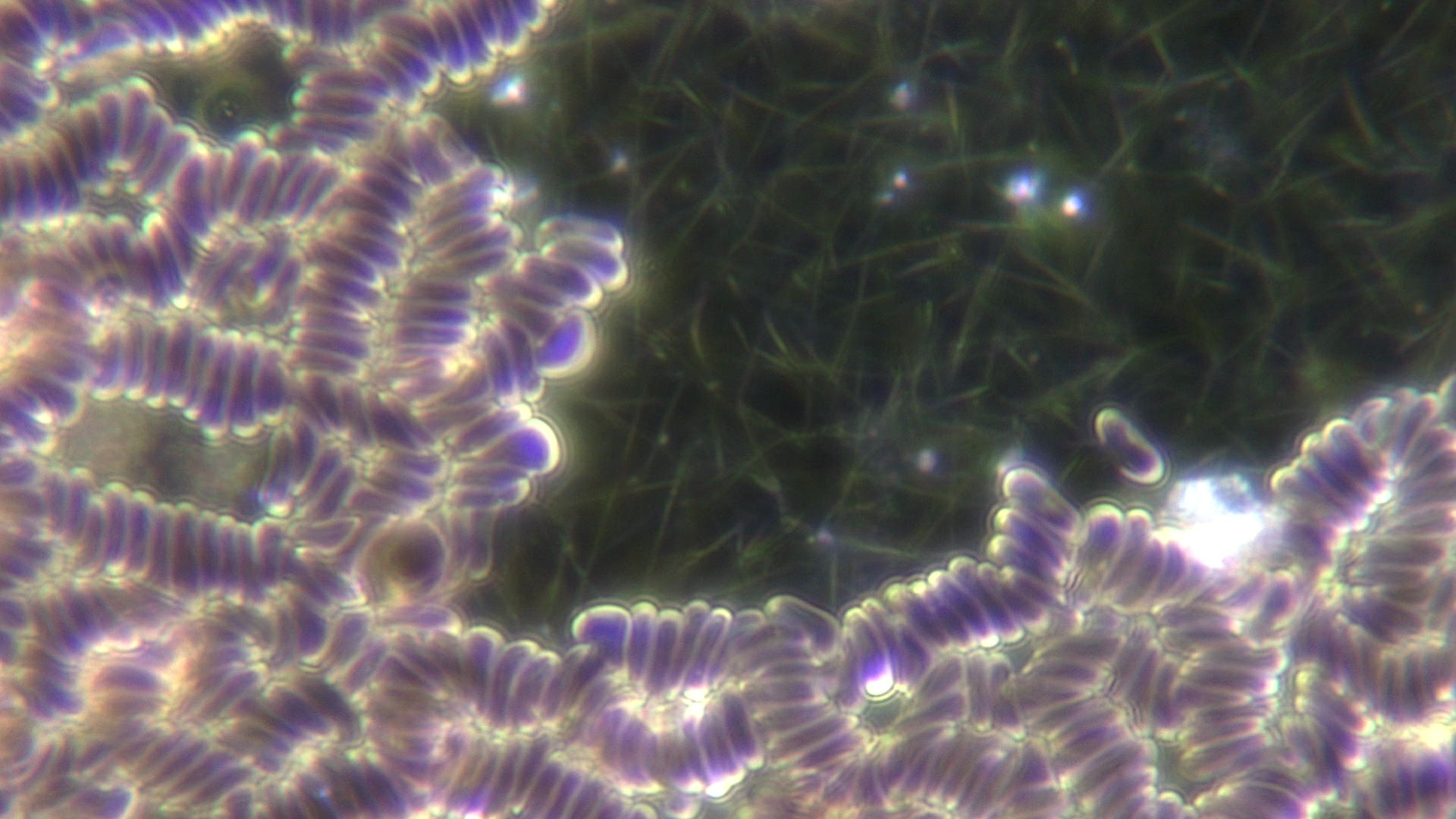 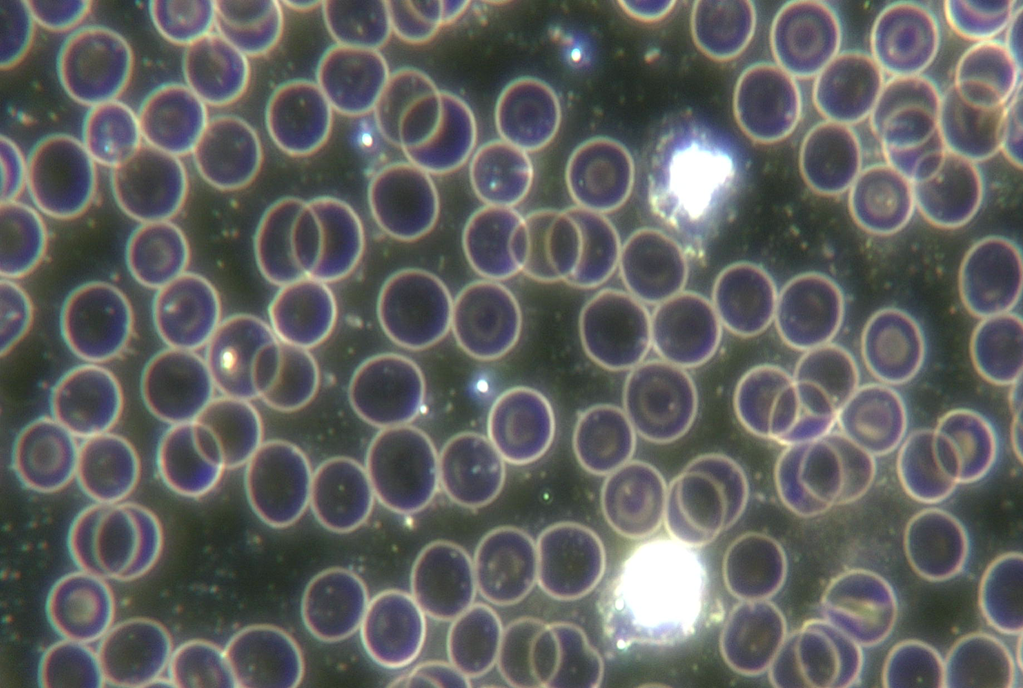 Before
After
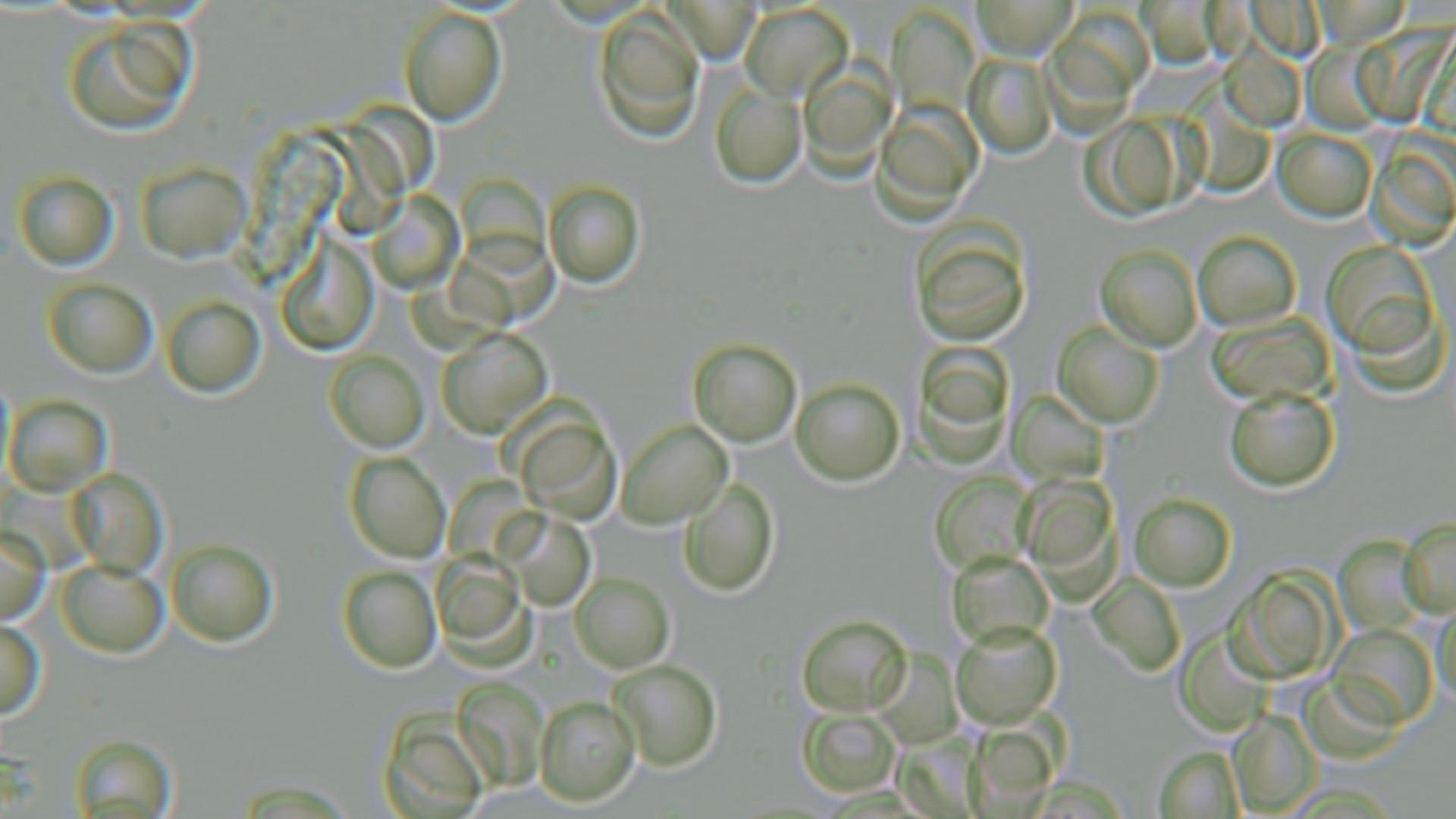 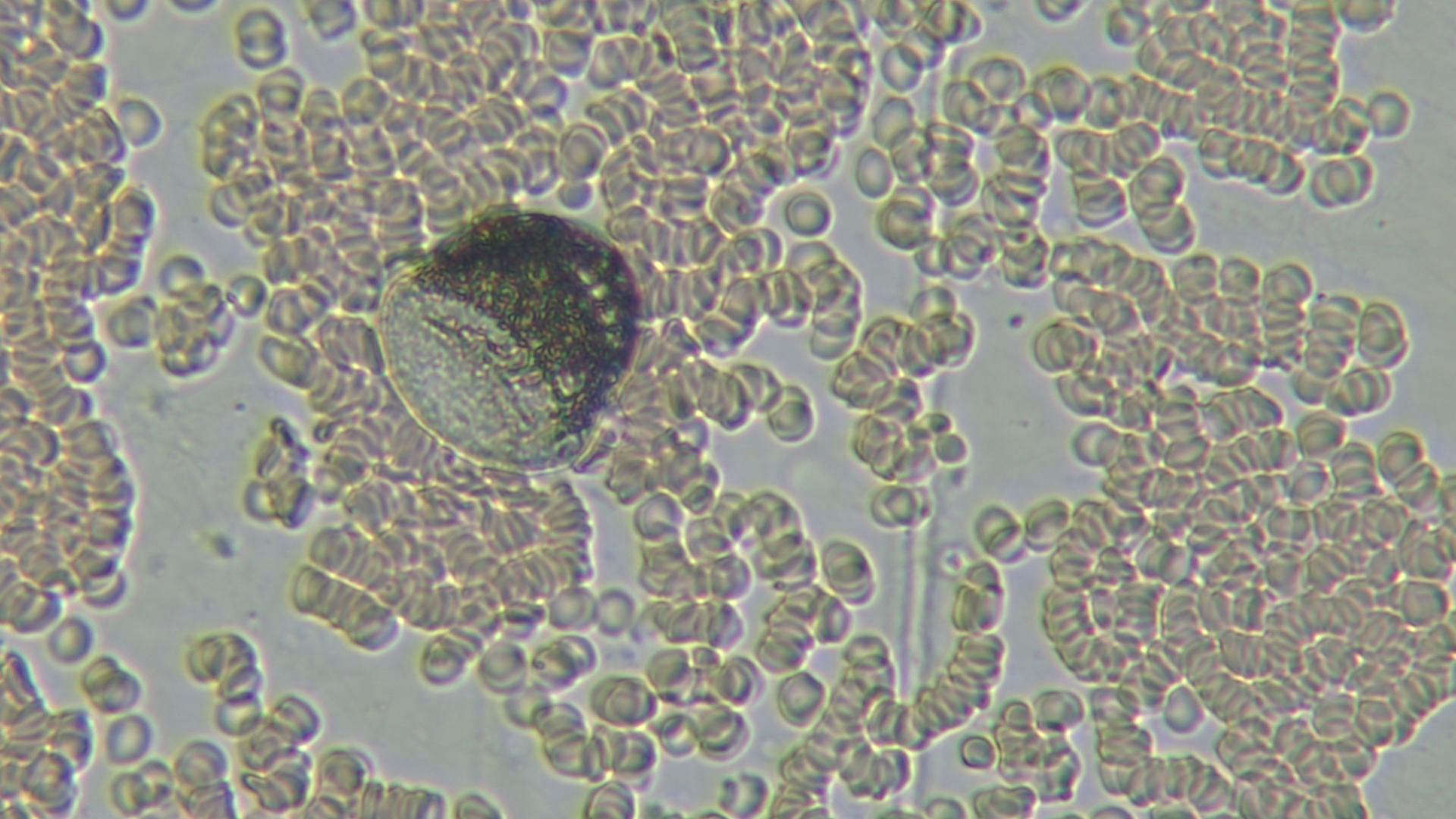 Before
After
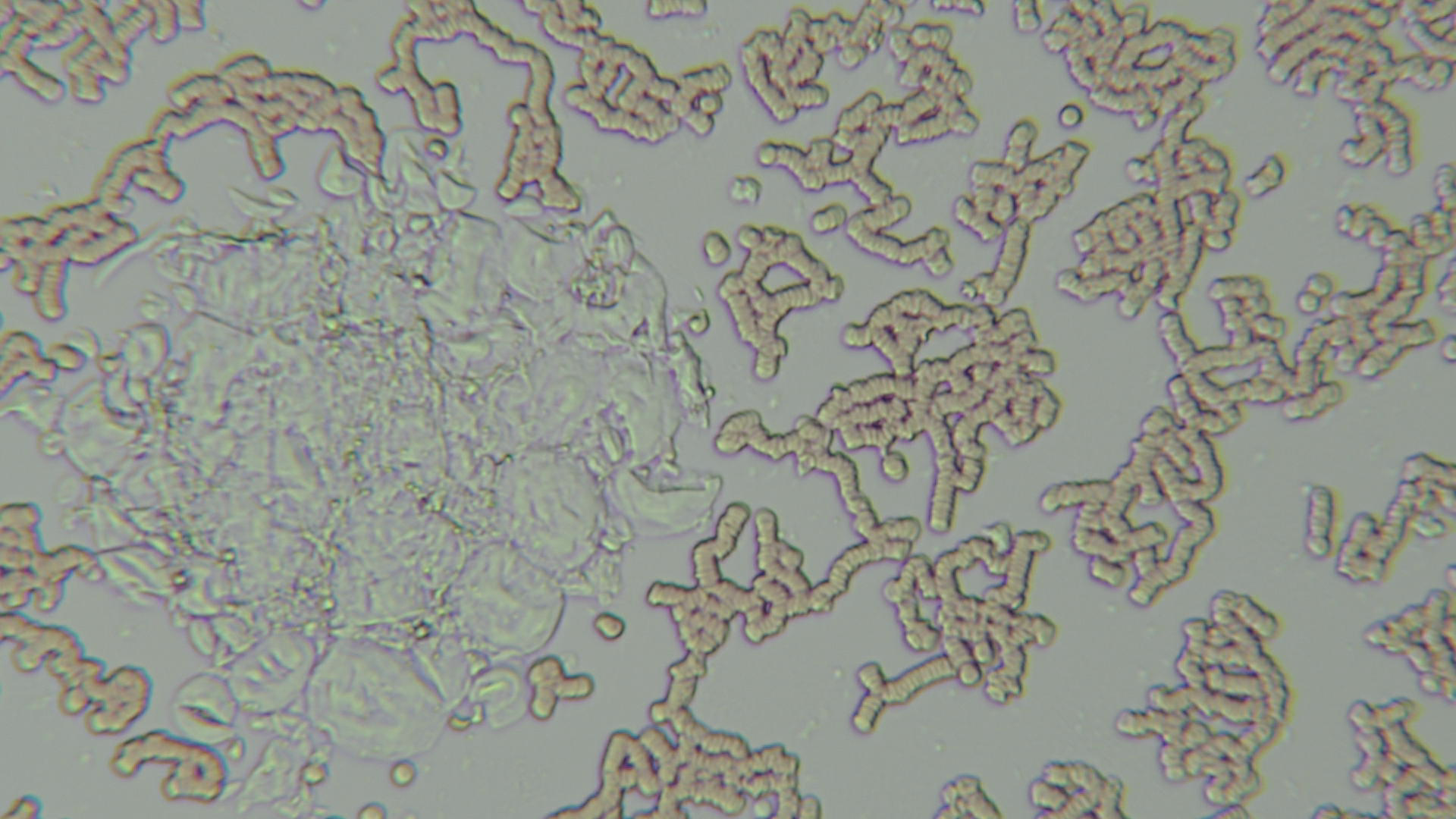 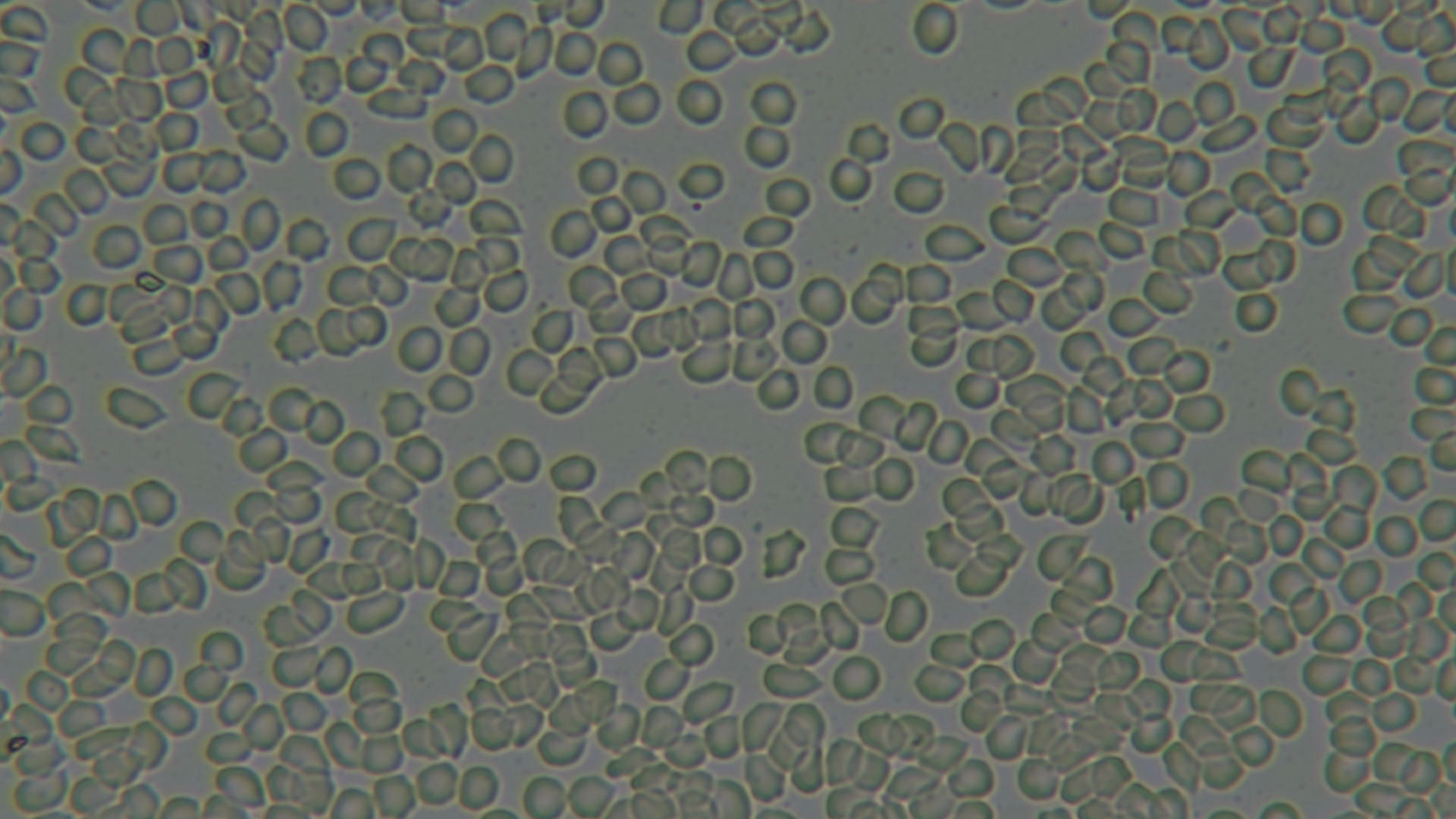 Before
After
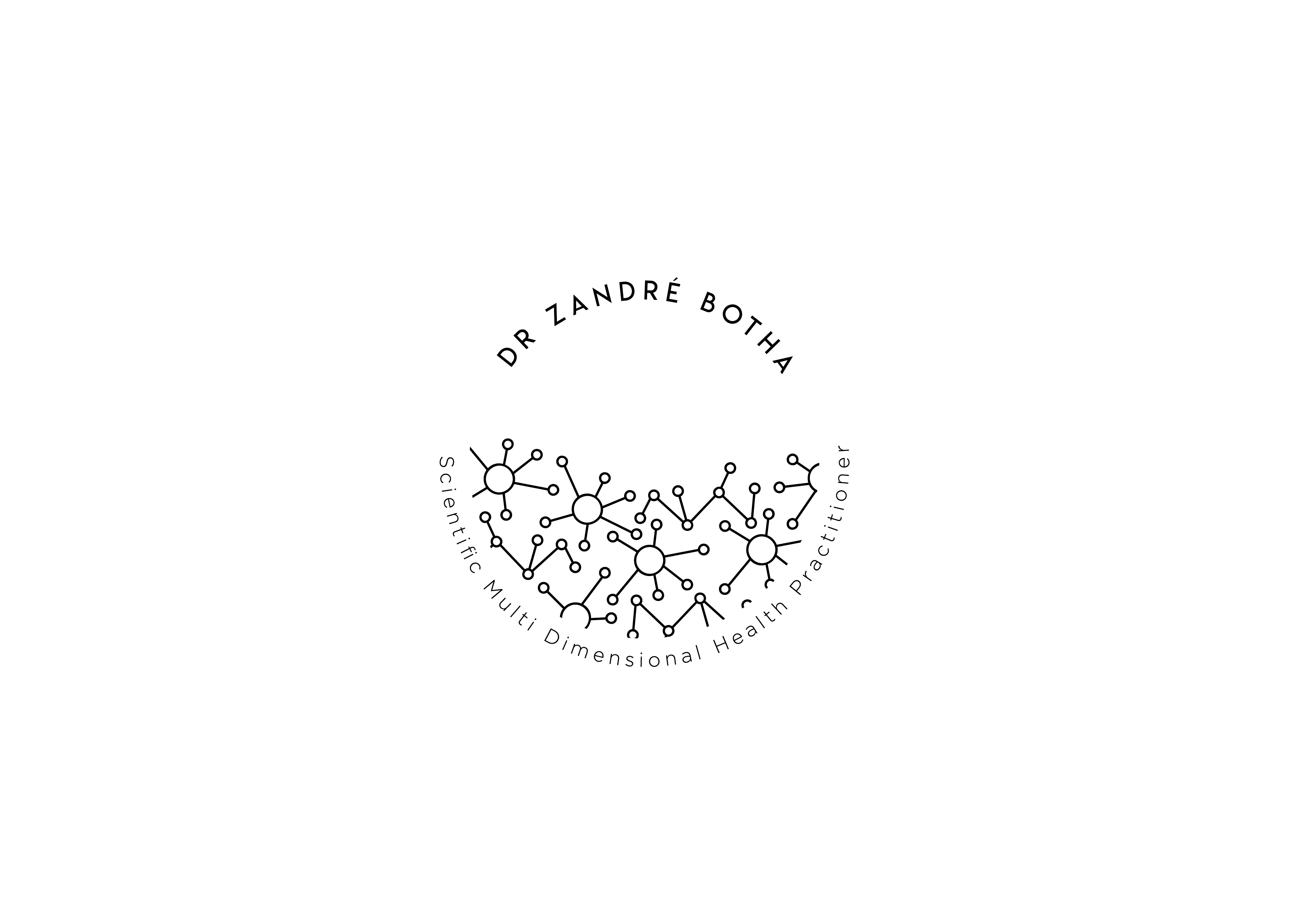 Treatment protocol post jab.

Nutraceuticals & Treatment
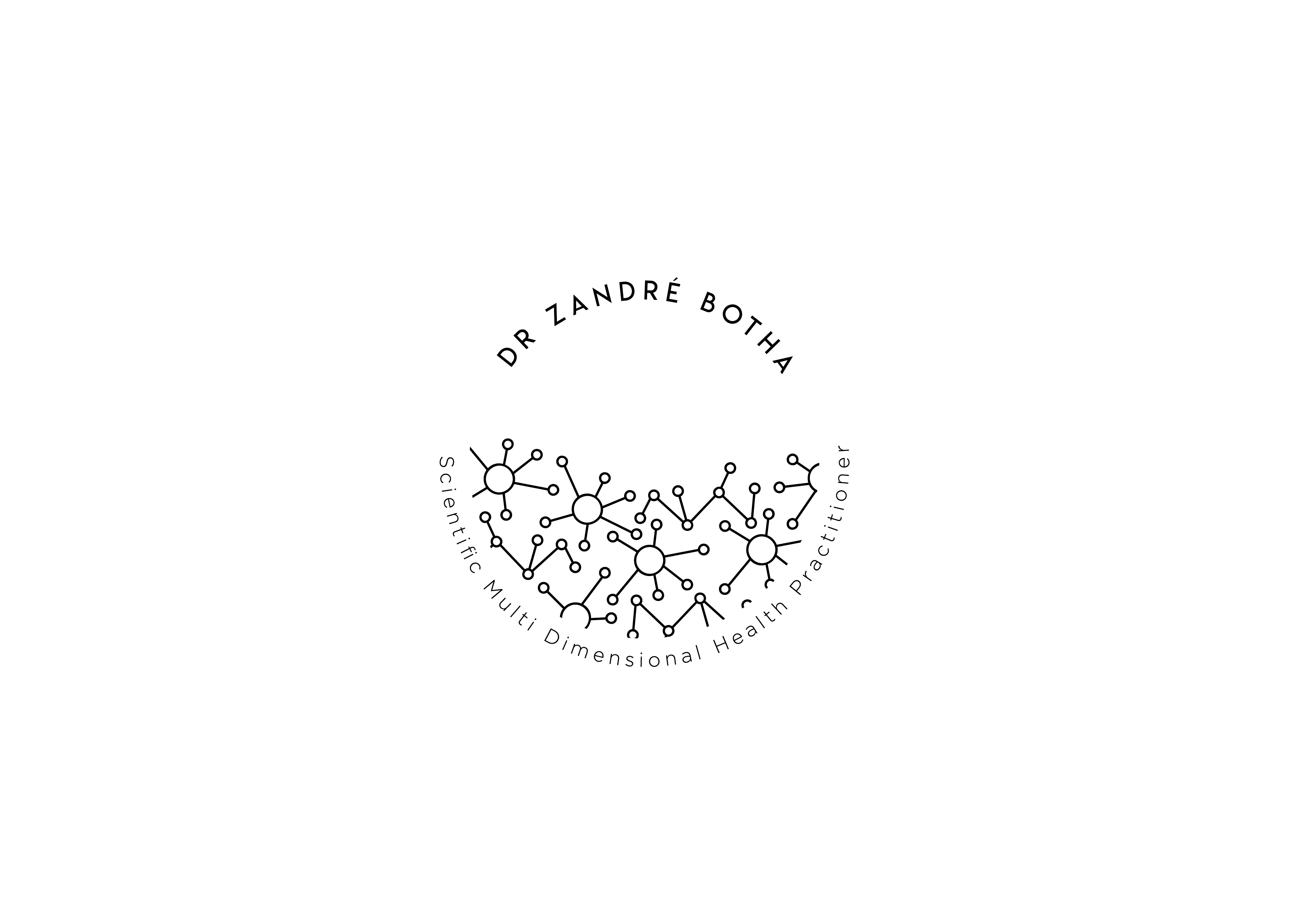 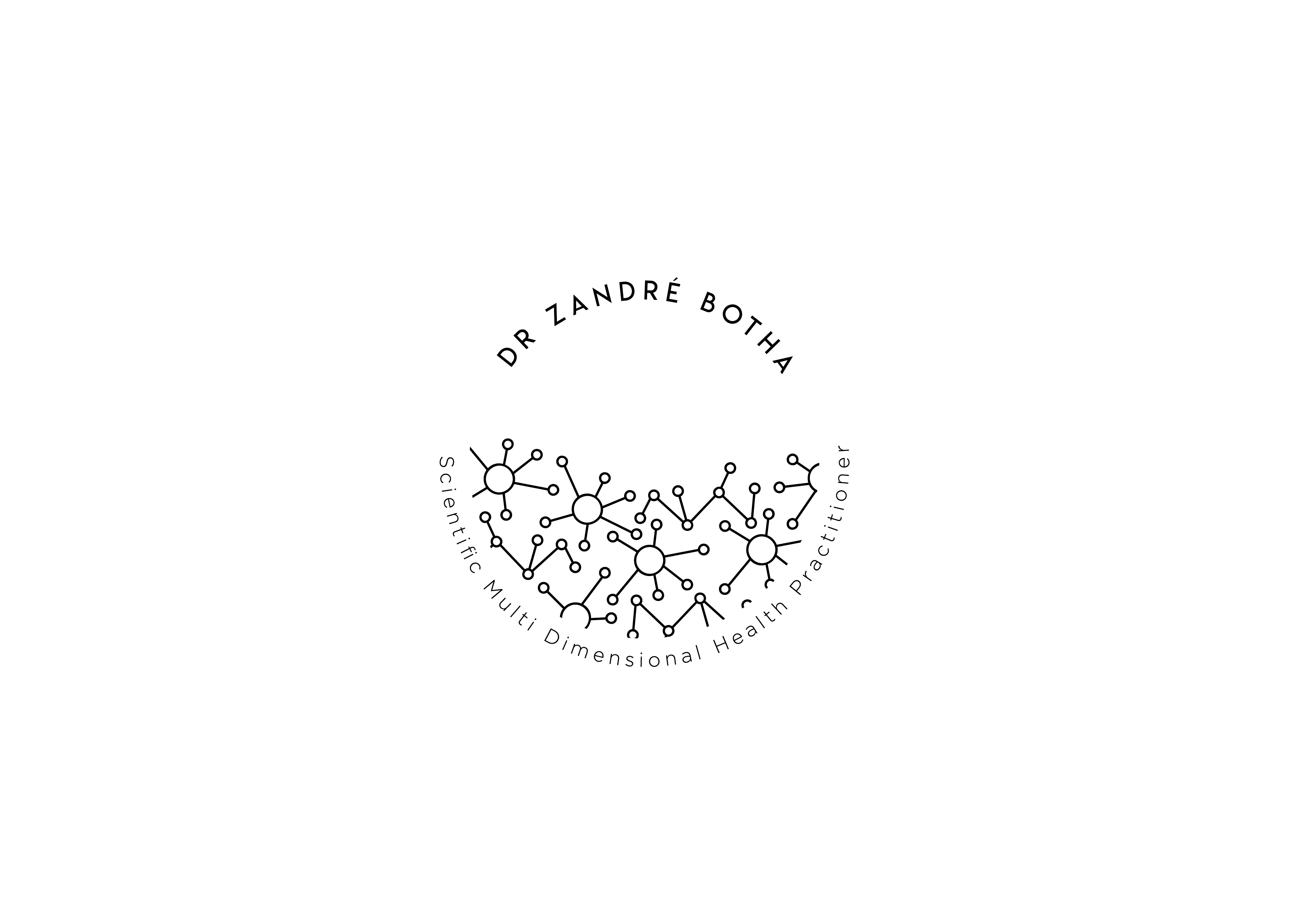 The Caring Healthcare workers coalition have had multiple round table meetings and recently held the African health summit and dedicated one of the three days entirely to detox protocols medical and natural medicine Doctors have been using to help their patients with great success.
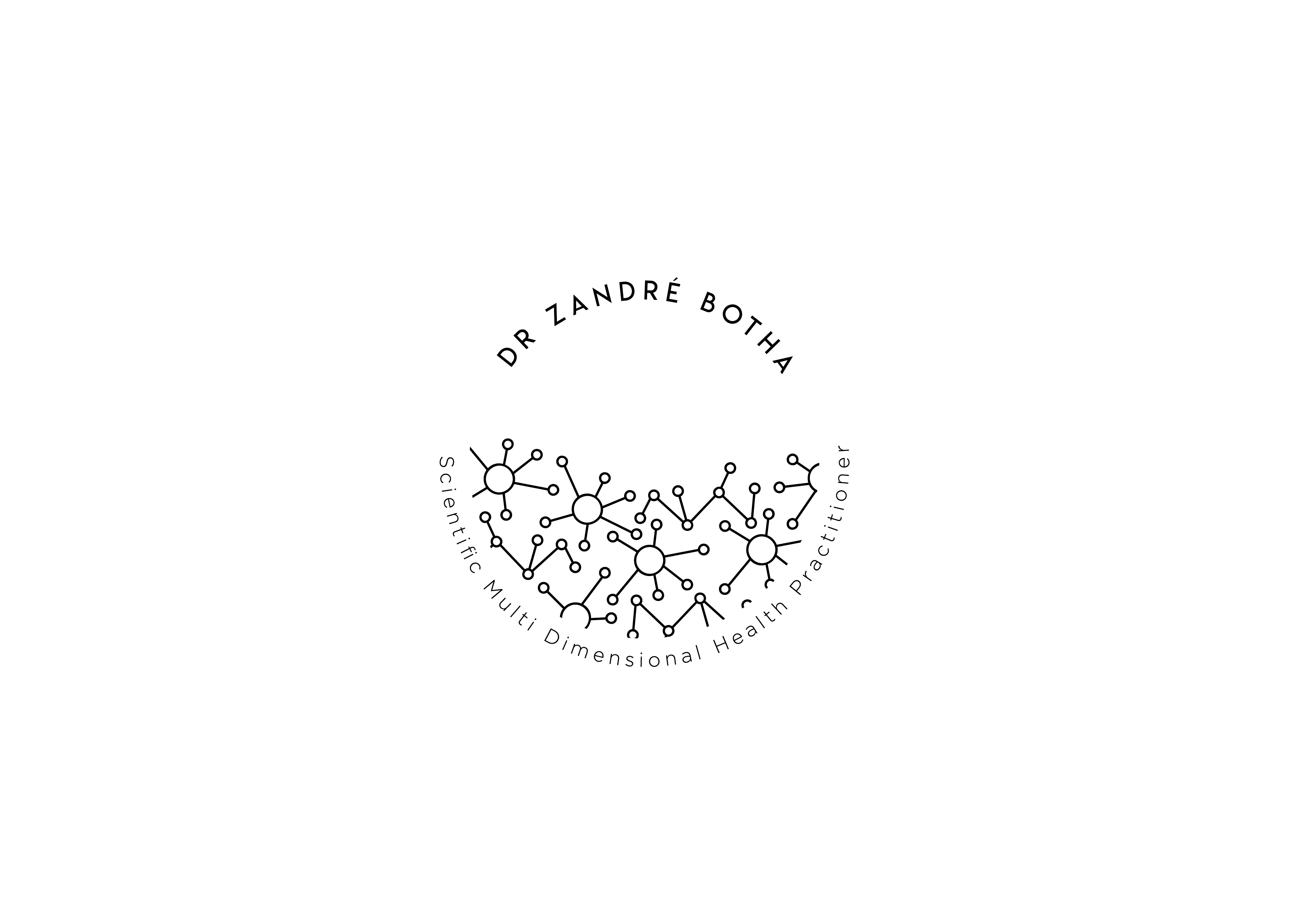